Христианская этика
Е. Уайт
«Работа распространителей является Божьим средством достижения многих людей, которым другим путем нельзя представить истину. Это хорошая работа, ее цель высока и благородна, поэтому участие в ней требует достойного поведения. Распространителю приходится встречаться с людьми самых различных взглядов. Среди них бывают и такие, кто в своем невежестве и любви к миру не ценят ничего…  Совершая свою работу, он встретит и таких, кто пережил, тяжелую утрату и находится в скорбном, унылом духе. Долг распространителя - найти для таковых добрые слова утешения, вселяющие в них новое мужество, надежду и веру. При желании он может и должен стать для многих освежающим источником, но для этого ему самому необходимо черпать из Источника живой истины» 
(Е.Уайт, Свидетельства для Церкви, т. 5, с. 405).
Аспекты личности
Личность – это общая сумма характеристик человека. Она включает четыре аспекта:
	физический, 
	интеллектуальный, 
	эмоциональный,
	социальный.
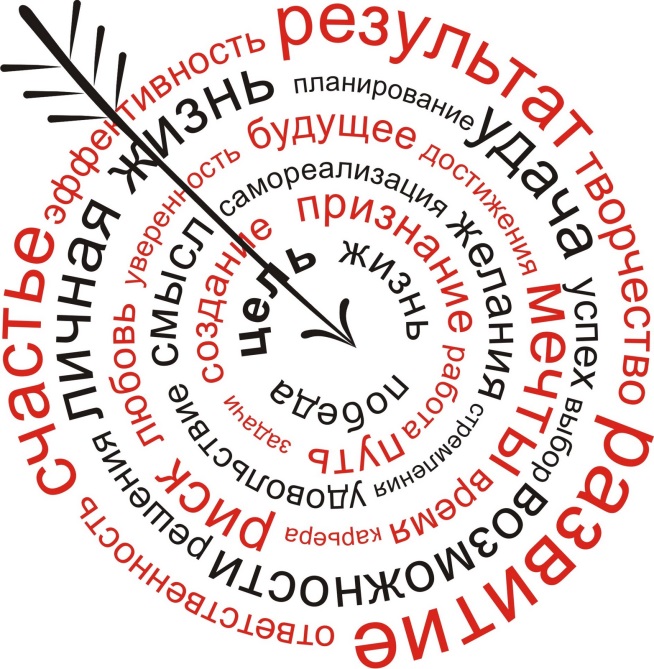 Физический аспект
Физический аспект
Физическое здоровье
Позаботьтесь о том, чтобы распределить свое время и иметь достаточный отдых.
Разработайте программу регулярных физических упражнений. 
Пейте по 8 стаканов воды в день. 
Питайтесь основательно. 
Две самые большие проблемы литературного евангелиста – нерегулярные приемы пищи и поздние обильные ужины.
Физический аспект
Внешний вид и надлежащая одежда
Одевайтесь опрятно и соответствующим образом. 
Аккуратность.
Как вы пахнете?
Хорошая осанка.
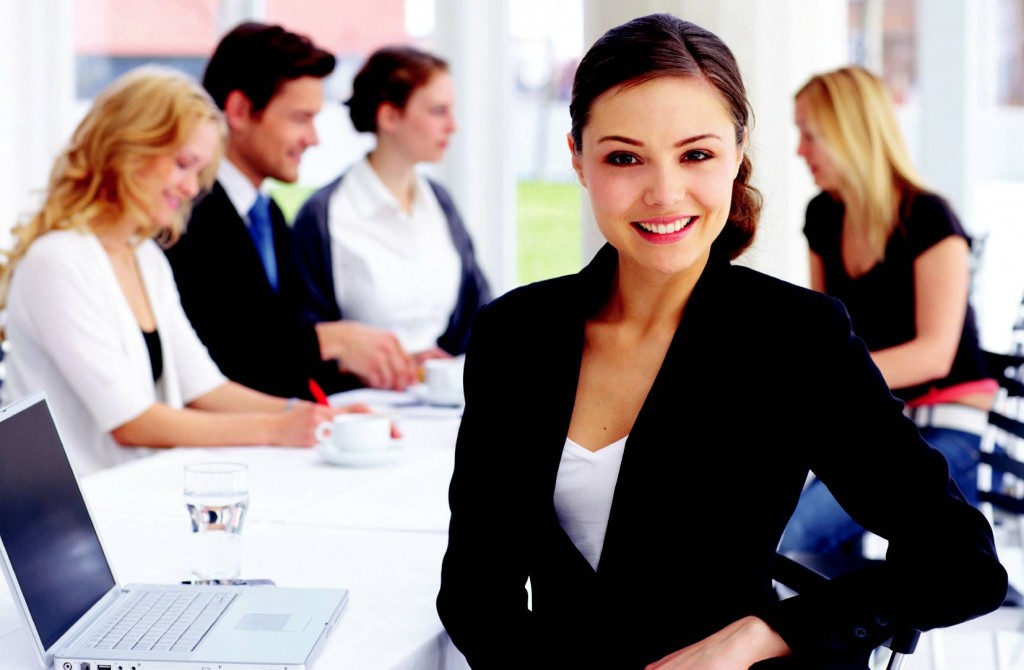 Интеллектуальный аспект
Интеллектуальный аспект
Интеллектуальный аспект личности человека – это центр осмысления  существования человека. Этот аспект отличает человека от животных. Это позволяет человеку принимать решения, относящиеся к религии (духовности), браку и призванию (профессии). 
	Это тот канал, через который Бог общается с человеком. Поэтому все христианские работники, включая литературных евангелистов, должны стараться развивать этот аспект личности в соответствии с характером Неба, что всегда имеет благоволение у Бога.
Интеллектуальный аспект
Умственная подготовка

«Распространителю подписных изданий никогда не следует успокаиваться на достигнутом… [Он должен] давать Богу возможность работать вместе с ним и воздействовать на его ум» (Е.Уайт, Свидетельства для Церкви, т. 5, с. 396).
Интеллектуальный аспект
Знание Слова Божьего

«Всем нужно накапливать познания истин Слова Божьего, чтобы все были готовы в любой момент, когда это потребуется, вынести из сокровищницы своей старое и новое» 
(Е.Уайт, Свидетельства для Церкви,
 т. 4,   с. 415).
Интеллектуальный аспект
Полное знание книги, которую вы продаете 
 
«Литературным евангелистам надо внимательно знакомиться с книгами, которые они продают, и быть готовыми привлечь внимание к самым важным главам» (Е.Уайт, Свидетельства для Церкви, т. 6, с. 338).
Интеллектуальный аспект
Небесная мудрость

«Литературные евангелисты должны быть прилежными учениками, постигающими искусство успешной работы; и пока они заняты этим, пусть держат свои глаза, уши и разум открытыми, дабы получать мудрость от Бога» (Е.Уайт, Свидетельства для Церкви, 
т. 6, с. 339).
Интеллектуальный аспект
Постоянное совершенствование 

«Последователю Иисуса надлежит неуклонно совершенствовать свои манеры, привычки, свои духовные силы, свой труд. Это достигается не стремлением обрести лишь внешние, поверхностные достижения и навыки, а взиранием на Иисуса… В школе Христа христианин учится дорожить плодами Его Духа во всей кротости и скромности. Он готовится жить в обществе небесных ангелов» (Е.Уайт, Служители Евангелия, с. 283).
[Speaker Notes: Взирание на Христа]
Эмоциональный
 аспект
Эмоциональный
 аспект
Условия завоевания расположения

Выражение лица.
Дружелюбный голос. 
Заинтересованность в покупателе. 
Энтузиазм. 
Искренность.
Эмоциональный
 аспект
Типы темперамента

Сангвиник
Меланхолик
Холерик
Флегматик
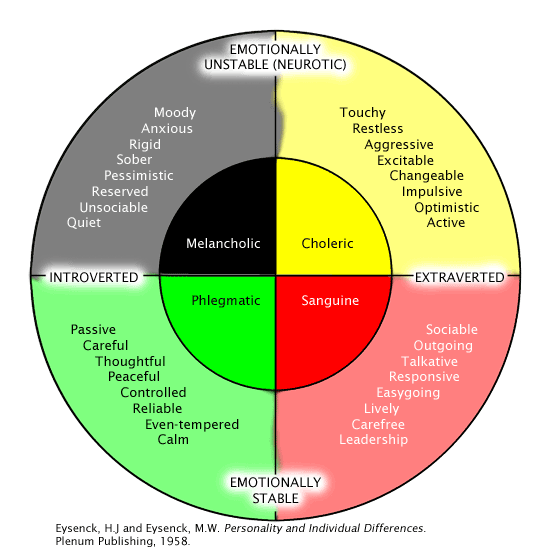 Эмоциональный
 аспект
Сангвиник
Сильные стороны		Слабые стороны
* Дружелюбный и 		* Плаксивый
жизнедеятельный
* Харизматичный		* Эмоционально 
* Разговорчивый,	   	непредсказуемый
никогда не полезет		* Беспокойный
за словом в карман
* Беззаботный, никогда	* Вспыльчивый
не переживает о  		* Любит преувеличивать
будущем				* Жульничает
Эмоциональный
 аспект
Сангвиник
Сильные стороны		Слабые стороны
* Хороший рассказчик	* Недостает     							самоконтроля
* Живет настоящим  		* Руководствуется 						эмоциями;
* Разговор с ним		импульсивный
заразителен                      	покупатель
					* Слишком суровый
* Обычно способен		* Наивный и 
наслаждаться жизнью     	непосредственный
Эмоциональный
 аспект
Сангвиник
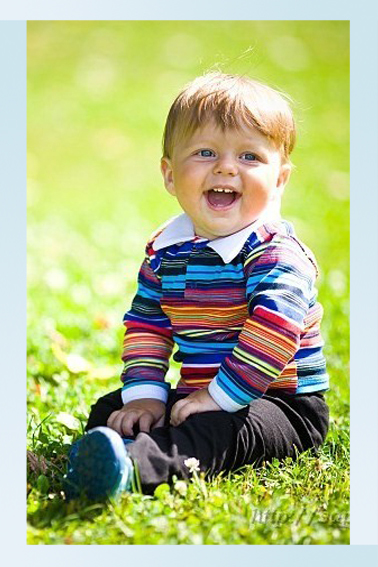 Самые большие потребности
 
Быть более надежным.
Развивать самодисциплину.
Развивать неподдельную 
скромность.
Думать, прежде 
чем говорить.
Эмоциональный
 аспект
Меланхолик
Сильные стороны		Слабые стороны
* Любит музыку и 		* Переменчивый в 
искусство				настроении, угрюмый
* Богатая, чувствительная * Пессимистичный, 
натура				часто смотрит на 
*Способен к 			негативную сторону
самоанализу			* Страдает депрессиями
Эмоциональный
 аспект
Меланхолик
Сильные стороны		Слабые стороны
* Эмоционально отзывчив	* Глубокий мыслитель, склонный к самоанализу	* Гордый
					* Любит страдать, 						мученик
					* Чрезмерно 
					рефлексивный
Эмоциональный
 аспект
Меланхолик
Самые большие потребности
 
Преодолеть дух критицизма.
Быть избавленным от погруженности в себя.
Заняться служением в духе любви для других, таким образом, забывая о себе. 
Развивать дух благодарности.
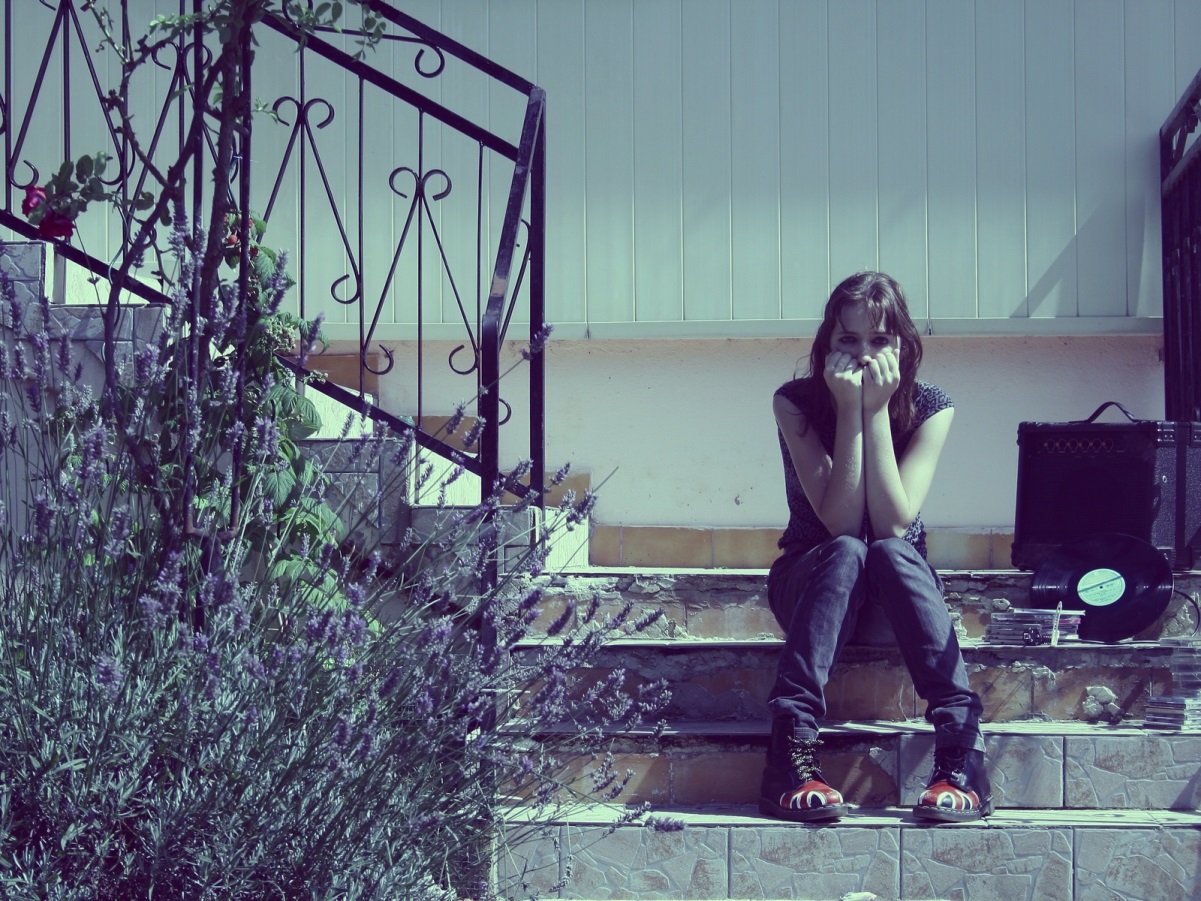 Эмоциональный
 аспект
Меланхолик
Самые большие потребности
 
Жить сбалансированной жизнью, которая включает отдых, физические упражнения и хорошую диету. 
Постоянно проводить время в изучении, размышлении и молитве.
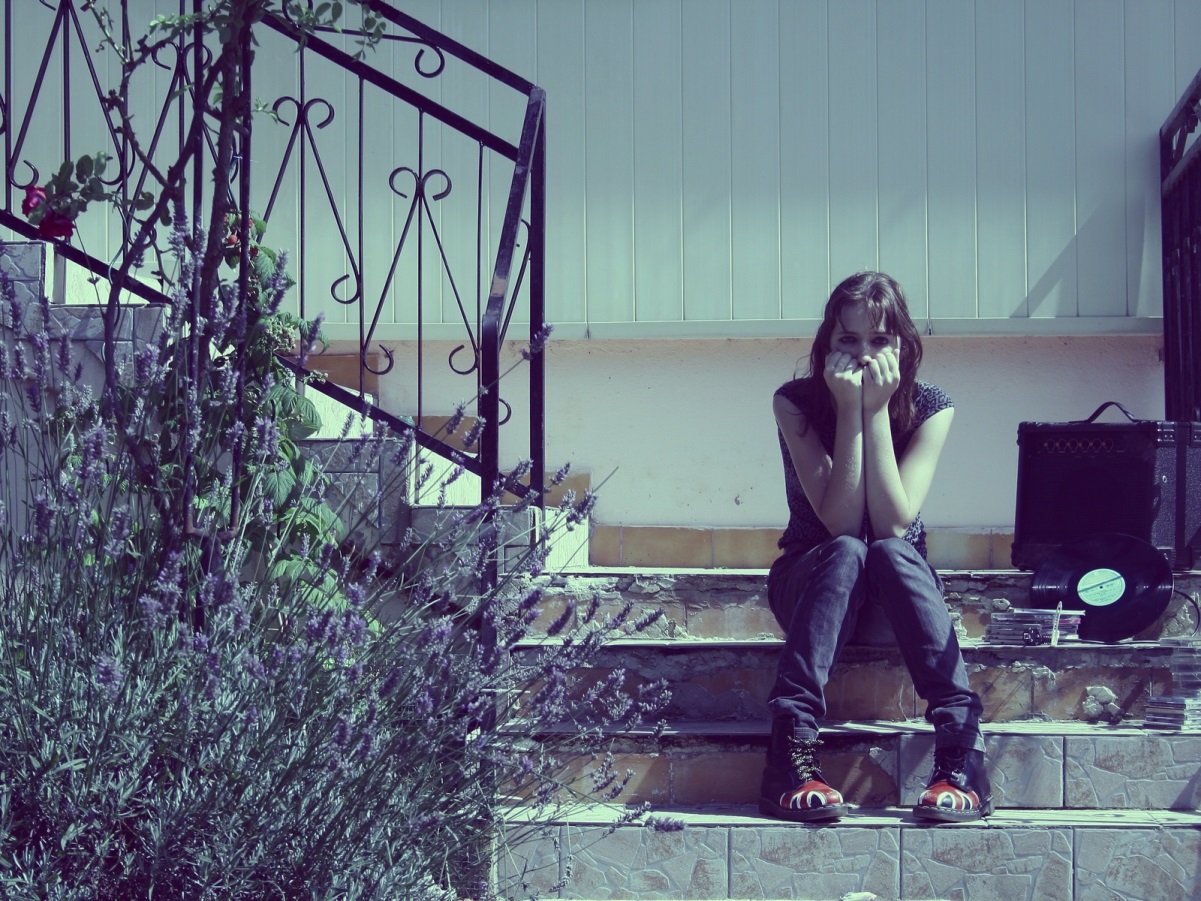 Эмоциональный
 аспект
Холерик
Сильные стороны		Слабые стороны
* Сильный и уверенный 	*Проблемы с гневом, 
в принятии решений		который может стать 						неистовым 
*Сильная воля и 		 *Нечувствителен к целеустремленность		нуждам других
*Оптимистичный		*Чрезмерно 							самоуверенный
*Самостоятельный		*Черствый и грубый
Эмоциональный
 аспект
Холерик
Сильные стороны		Слабые стороны
*Бесстрашный 			*Неэмоциональный, 						холодный
					*Чувствует отвращение 
					к слезам
					*Не ценит эстетику
Эмоциональный
 аспект
Холерик
Самые большие потребности
 
Стать чувствительным к потребностям других. 
Развивать внутреннюю силу и красоту благодаря тихим часам, проведенным в изучении Библии и молитве.
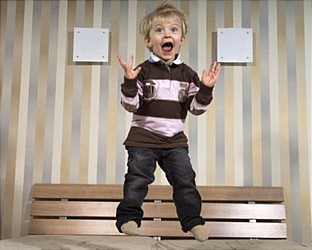 Эмоциональный
 аспект
Холерик
Самые большие потребности
 
Исповедовать гневливый дух и искать прощения у Бога и других. 
Чаще делиться своими идеями и планами с коллегами и компаньонами.
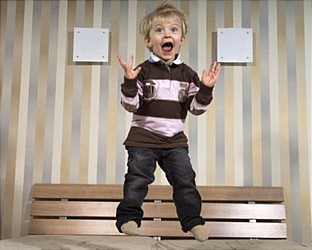 Эмоциональный
 аспект
Флегматик
Сильные стороны		Слабые стороны
*Спокойный и надежный	*Недостаток 							самоуверенности
*Добродушный и 		*Пессимистичный и легкий в общении		боязливый
*Жизнерадостный и 		*Редко громко смеется
приятный, даже если 		*Пассивный и 
ему нечего сказать		безразличный
Эмоциональный
 аспект
Флегматик
Сильные стороны		Слабые стороны
*Добрый				*Часто идет на 							компромисс
*Миролюбивый			*Самоправедный
Эмоциональный
 аспект
Флегматик
Самые большие потребности
 
Преодолеть пассивность и вовлечься в деятельность. 
Научиться отдавать себя другим. 
Признать, что боязливость – это проблема, и научиться доверять Богу  свои проблемы.
Социальный 
 аспект
Социальный 
 аспект
“Если мы смирим себя перед Богом и будем добры и вежливы, отзывчивы и сострадательны, то сотни людей будут обращаться к истине там, где сегодня обращаются только единицы” (Е.Уайт, Свидетельства для Церкви, т. 9, с. 189).
Социальный 
 аспект
Вежливость и скромность

Вежливость по телефону
Вежливость при поездке на машине или в такси
Вежливость при знакомстве
Социальный 
 аспект
Важные советы по этикету
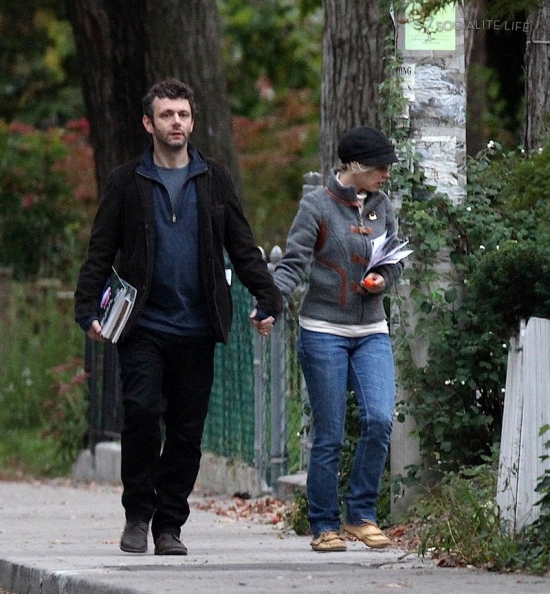 [Speaker Notes: Если мужчина идет в паре с женщиной-литературным евангелистом, обычно правила требуют, чтобы он шел с правой стороны от женщины. 
 
Однако если они идут по шоссе, воспитанный мужчина должен идти с более опасной стороны, где может возникнуть риск быть задетым машиной и т.п. Женщина должна идти с более безопасной стороны.]
Социальный 
 аспект
Важные советы по этикету
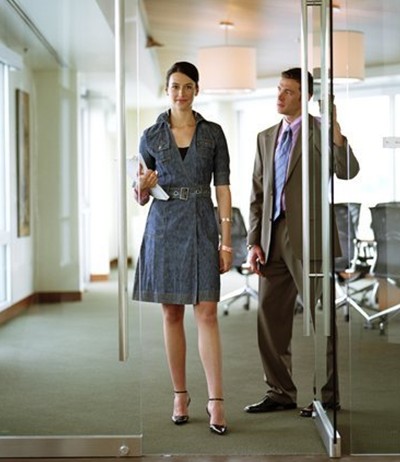 [Speaker Notes: При посадке в автобус, машину или квартиру женщине должно быть отдано преимущество и оказана помощь. При выходе из машины джентльмен должен выйти первым и сразу же подать руку женщине, чтобы помочь ей выйти из машины.]
Социальный 
 аспект
Важные советы по этикету
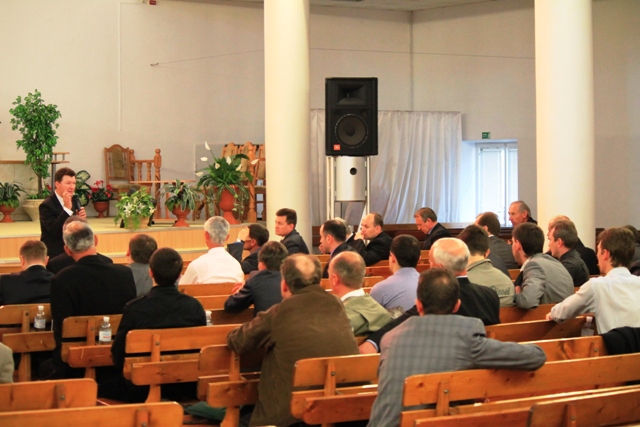 [Speaker Notes: При посещении церковных служб мужчины должны входить первыми и затем посадить женщин на хорошие места. Женщины садятся первыми до того, как мужчины присоединяются  к ним. Если женщина желает ненадолго выйти, станьте в проходе и дайте ей пройти, а затем вернитесь на свое место.]
Социальный 
 аспект
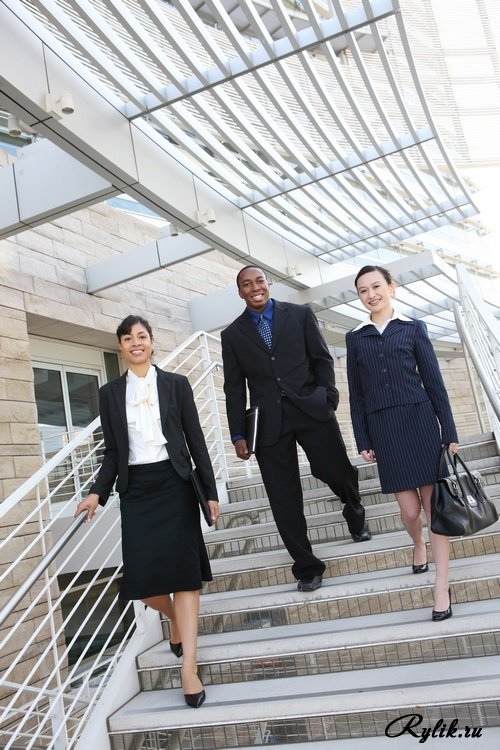 Важные советы по этикету
[Speaker Notes: Поднимаясь по лестнице, мужчина должен идти слегка позади. При спуске мужчина должен идти впереди. Главный принцип, лежащий за этими правилами, - мужчина должен быть готов помочь женщине, если она начнет падать.]
Социальный 
 аспект
Важные советы по этикету
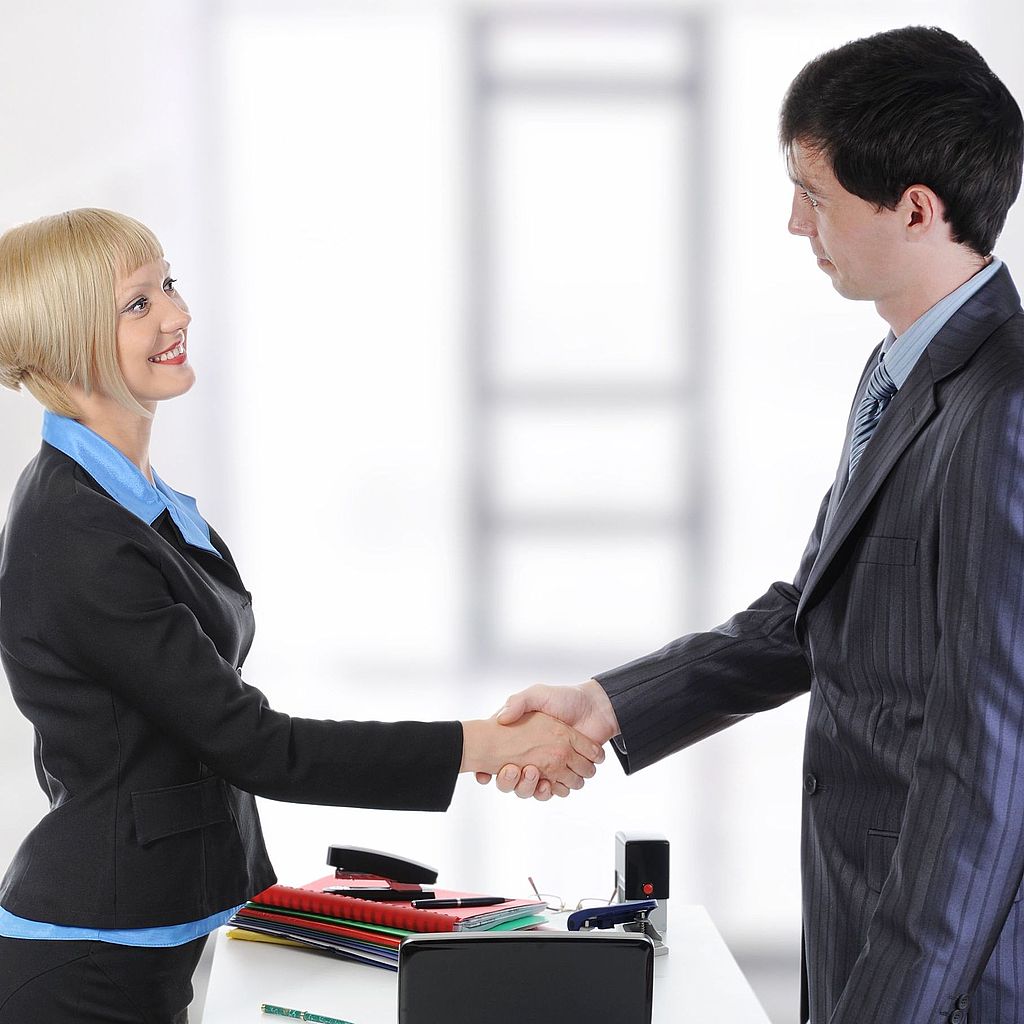 [Speaker Notes: Женщины не должны мешкать, но протягивать руку первыми. Это то, чего требует этикет. Мужчинам: просто вежливо предложите свою руку как продавец - потенциальной покупательнице, которая не знает этого правила.]
Социальный 
 аспект
Важные советы по этикету
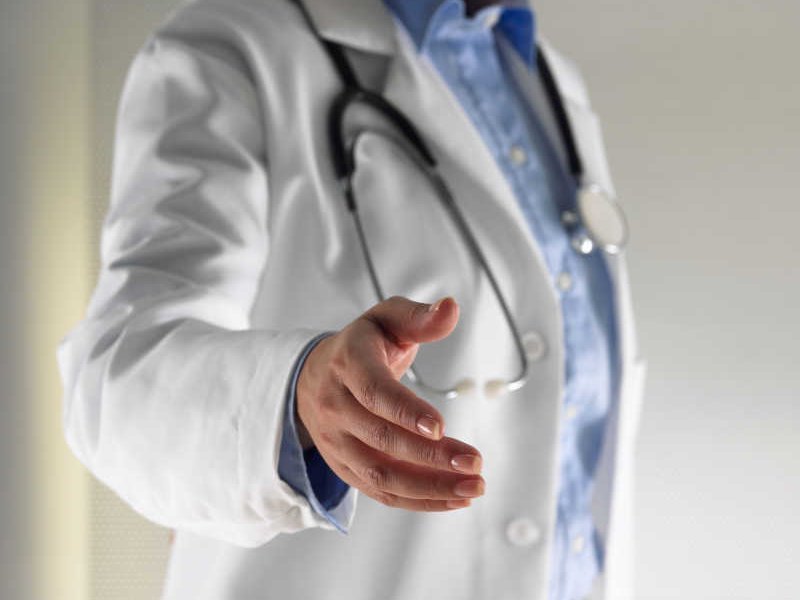 [Speaker Notes: Джентльмен должен предложить руку женщине, когда он думает, что ей требуется помощь. Этикет не позволяет мужчине хватать женщину за руки или за локоть, чтобы ей помочь. Считается вежливым, если джентльмен усаживает даму по правую сторону.]
Социальный 
 аспект
Важные советы по этикету
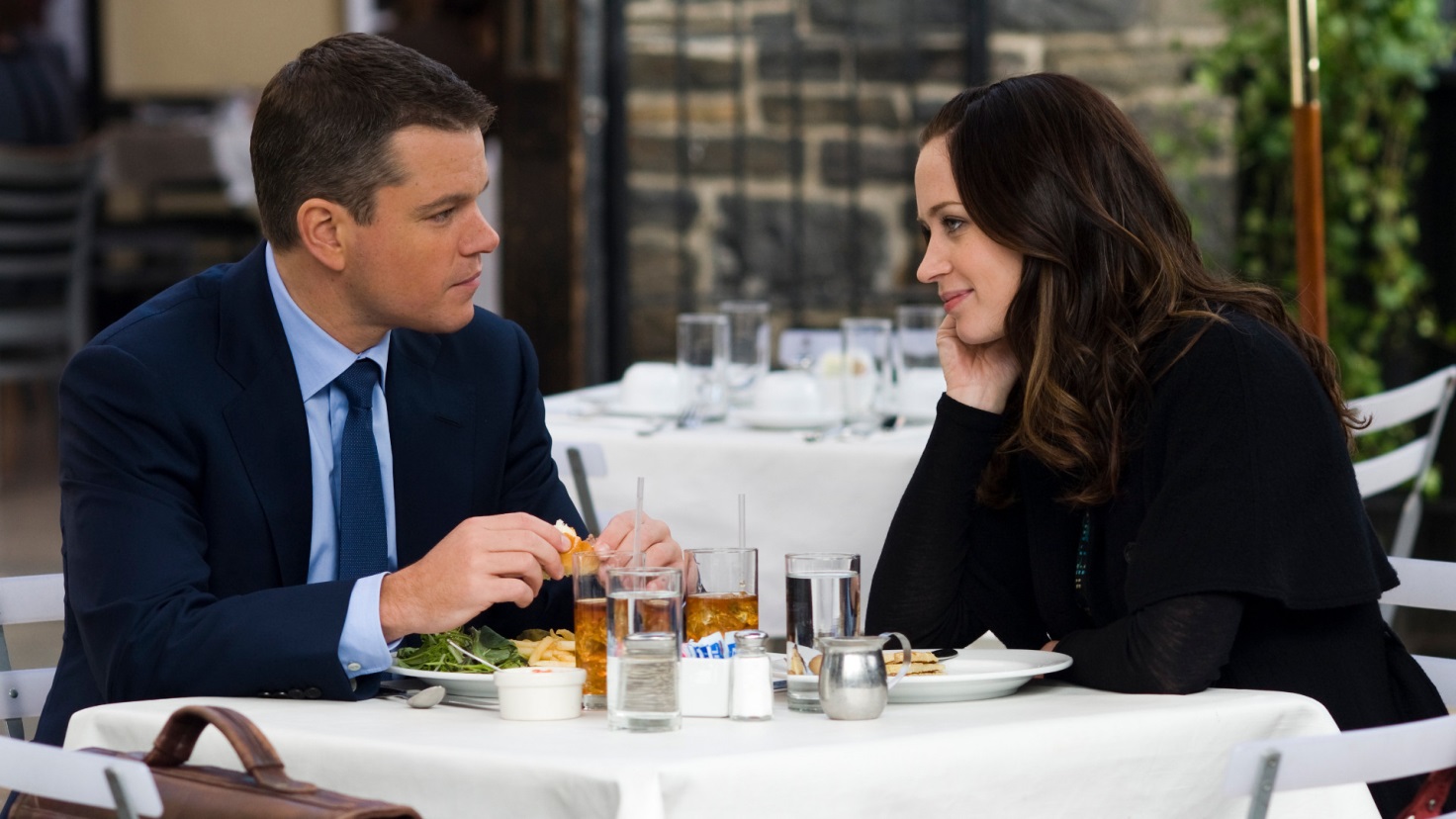 [Speaker Notes: Договариваясь о встрече с женщиной, джентльмен должен прийти немного раньше на назначенное место встречи.]
Социальный 
 аспект
Важные советы по этикету
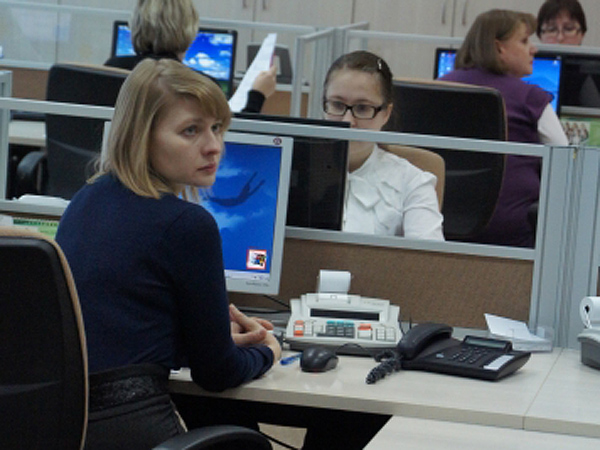 [Speaker Notes: Когда в ваш офис входит незнакомец, не делайте вид, что вы его не замечаете. Встаньте и поприветствуйте его кивком головы или улыбкой. Если незнакомец протягивает свою руку, протяните и вы свою и скажите: «Чем я могу Вам помочь, сэр?». Предложите ему присесть.]
Социальный 
 аспект
Важные советы по этикету
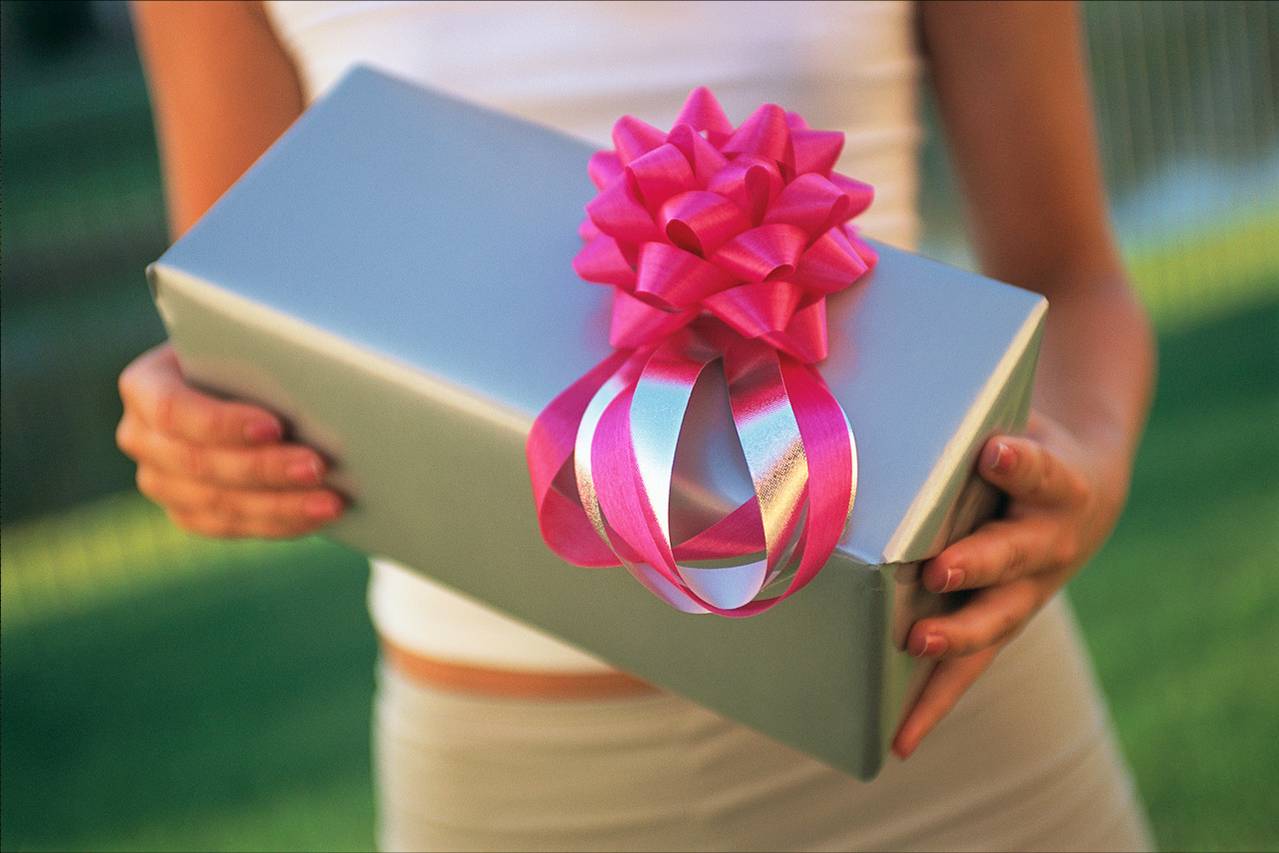 [Speaker Notes: Если вы мужчина, никогда не спрашивайте у девушки, что бы она хотела в подарок. Используйте свой вкус и проницательность, даря подарок-сюрприз.]
Социальный 
 аспект
Важные советы по этикету
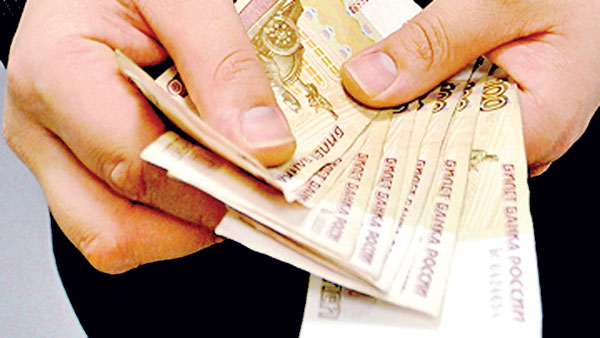 [Speaker Notes: Неэтично спрашивать кого-то о его зарплате (если он не ваш близкий друг).]
Социальный 
 аспект
Важные советы по этикету
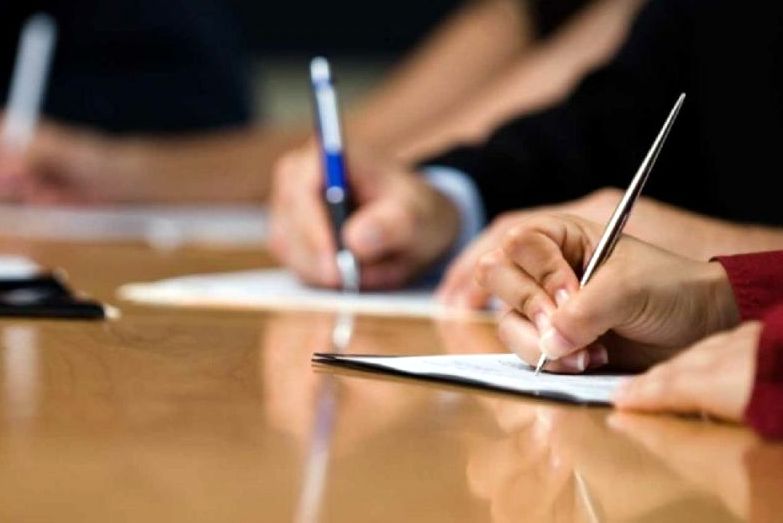 [Speaker Notes: Встаньте, когда на заседание комитета или встречу входит гость. Тем самым вы проявите к нему уважение.]
Социальный 
 аспект
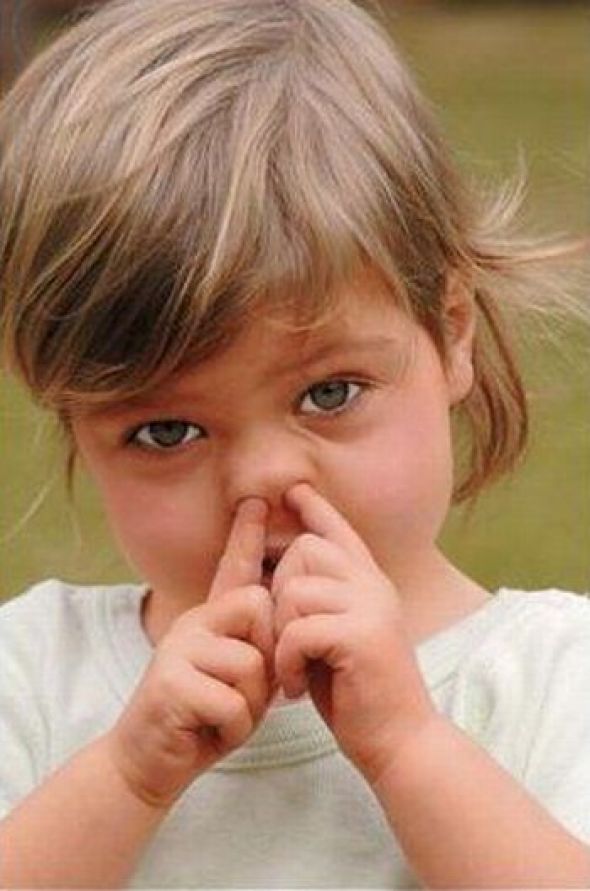 Важные советы по этикету
[Speaker Notes: Неэтично в общественном месте чистить уши. Не прочищайте нос пальцем. Если вам нужно высморкаться – используйте платок.]
Социальный 
 аспект
Важные советы по этикету
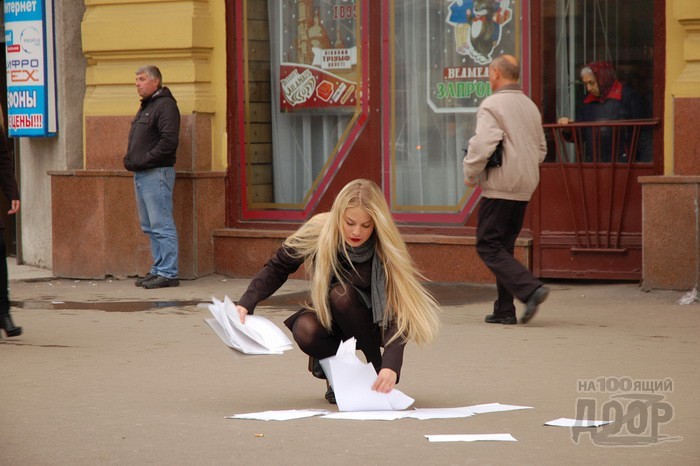 [Speaker Notes: Если женщина поднимает что-то, она должна присесть. Не наклоняйтесь.]
Социальный 
 аспект
Важные советы по этикету
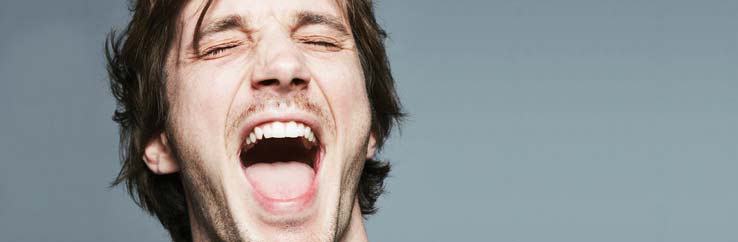 [Speaker Notes: Избегайте заметной привычки хохотать, громко говорить и громко упоминать имена.]
Социальный 
 аспект
Важные советы по этикету
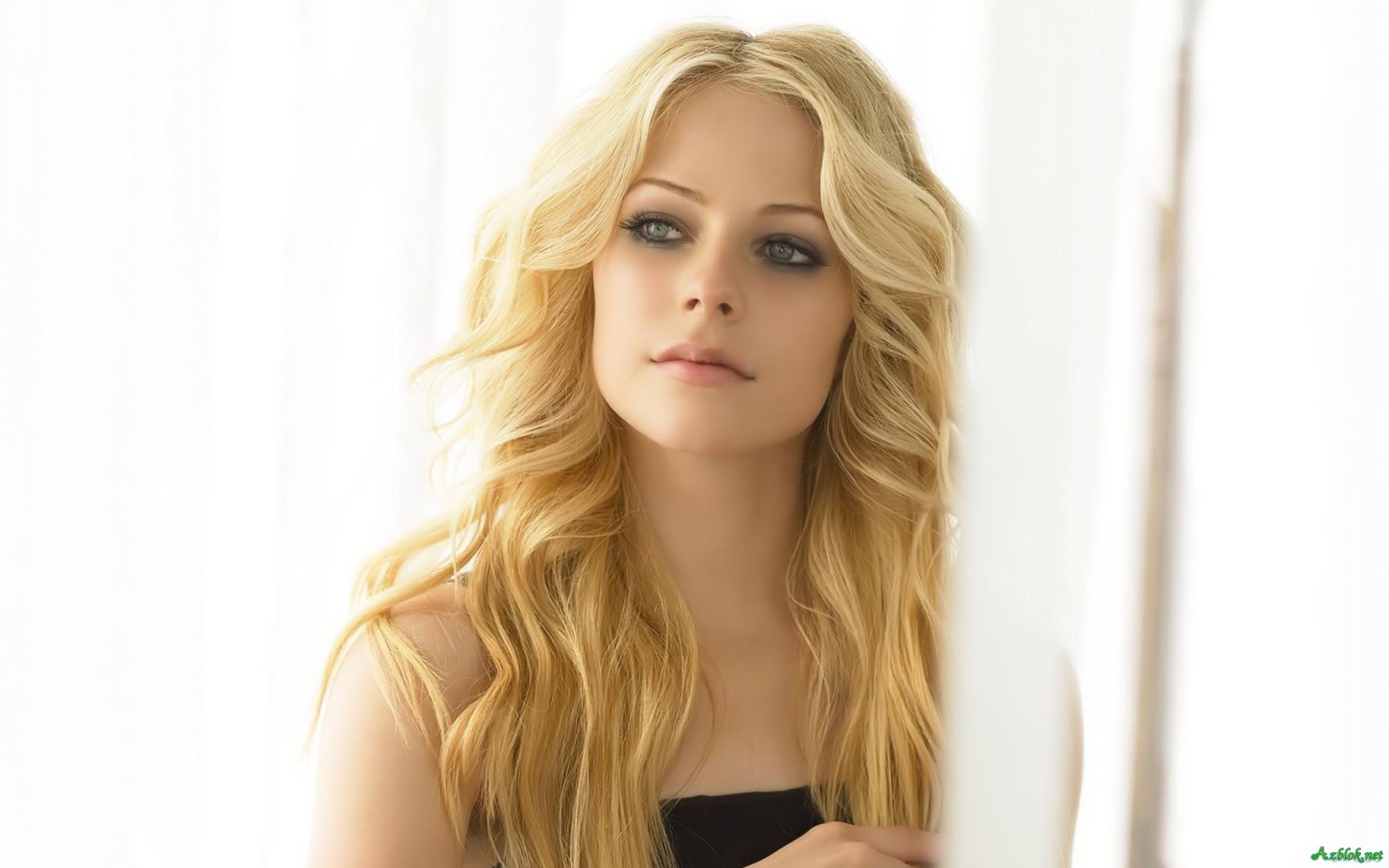 [Speaker Notes: Не смотрите на людей пристально.]
Социальный 
 аспект
Важные советы по этикету
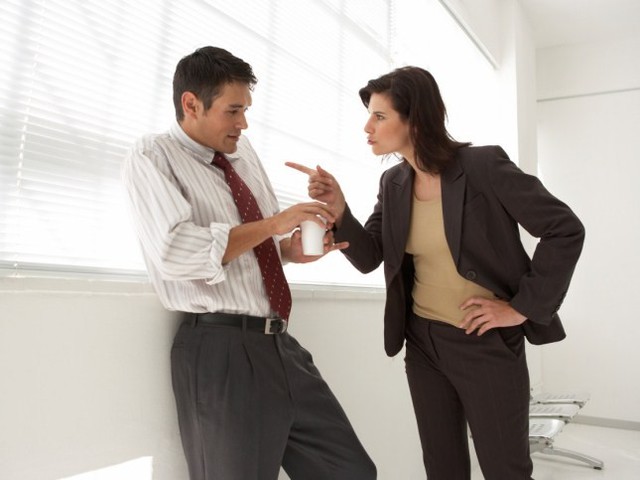 [Speaker Notes: Избегайте личных замечаний, которые могут привлечь внимание.]
Социальный 
 аспект
Важные советы по этикету
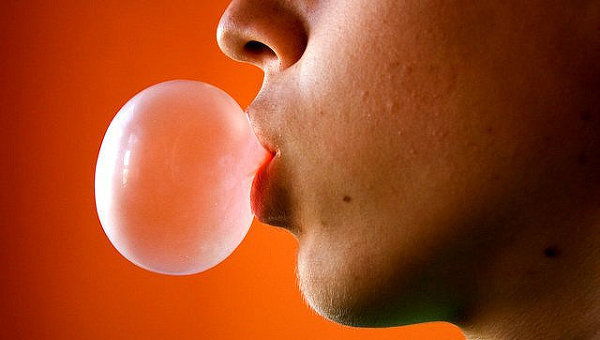 [Speaker Notes: Не жуйте жвачку в общественном месте.
Не занимайтесь личными делами в общественном месте.]